Новые правила аттестации
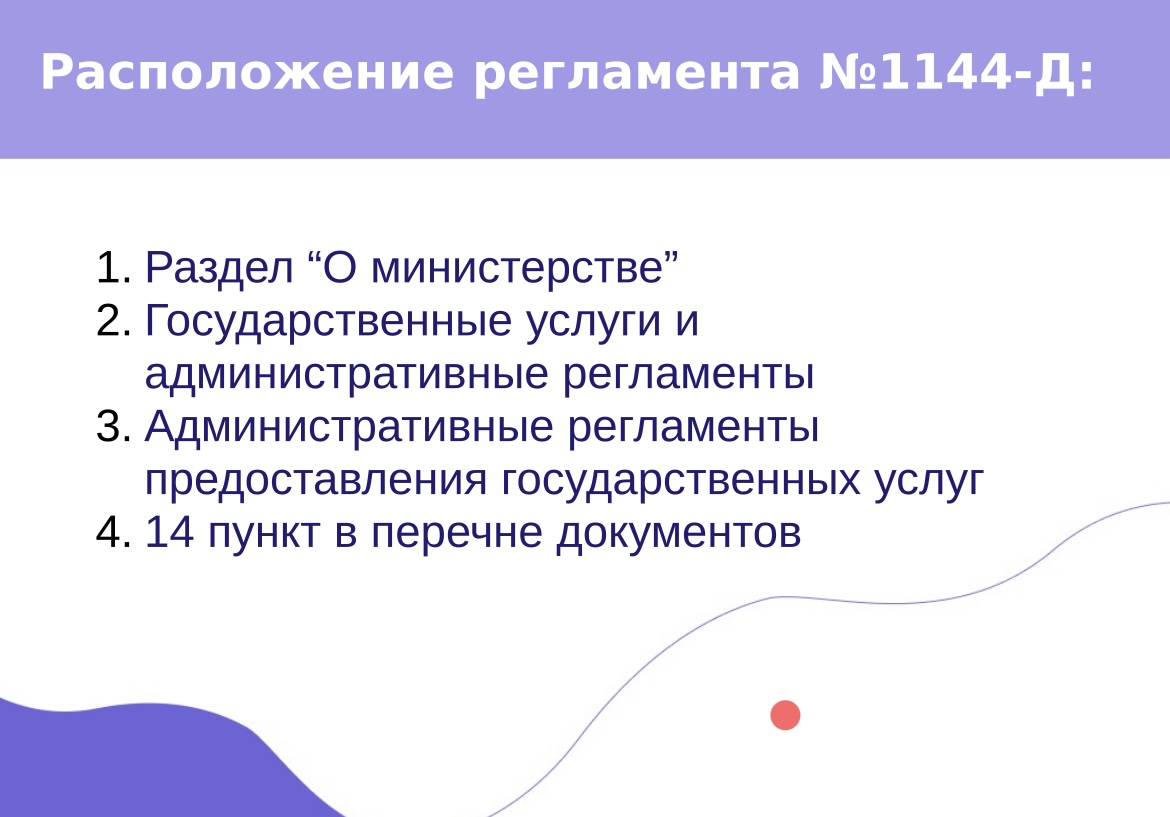 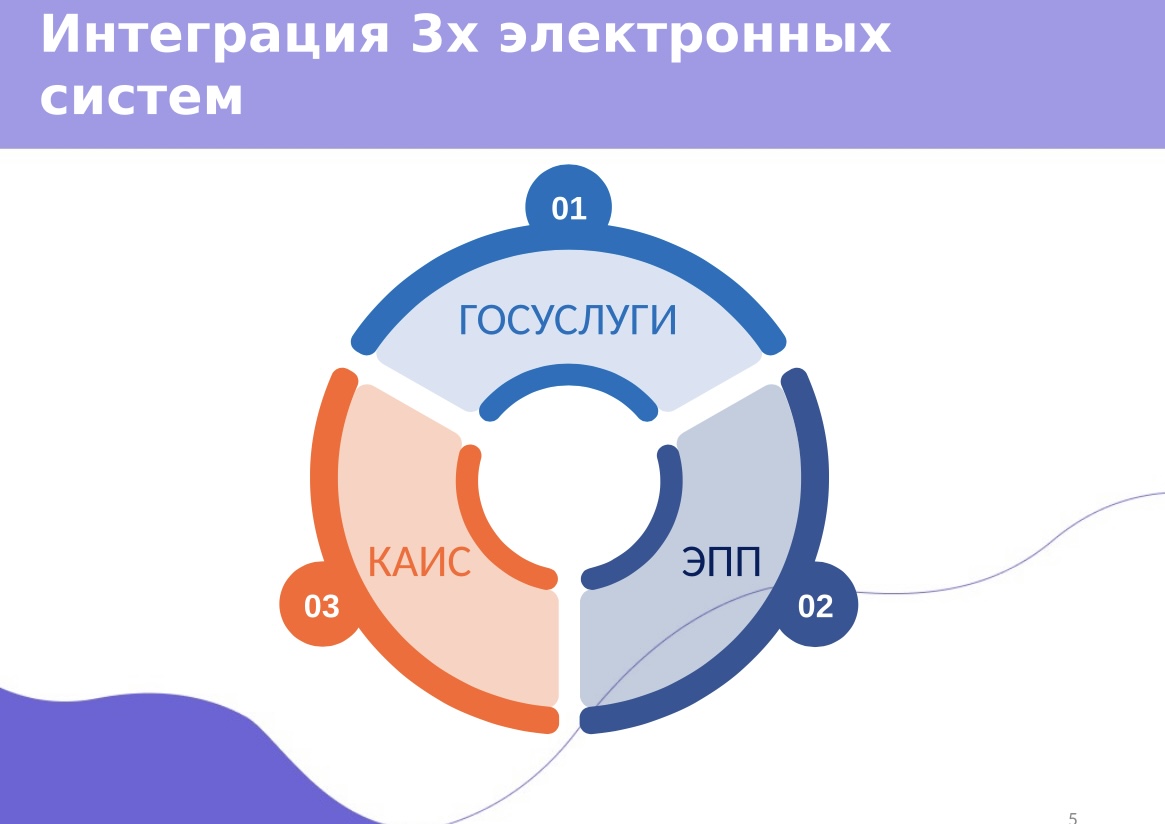 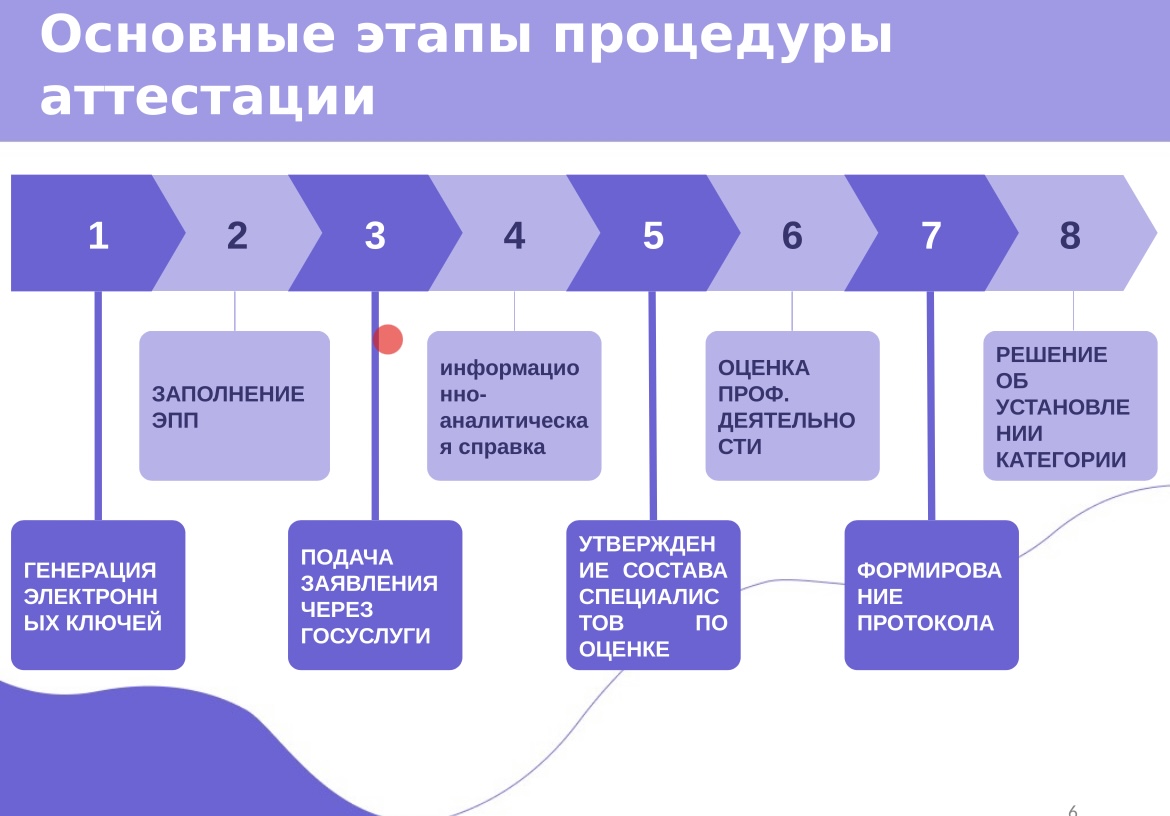 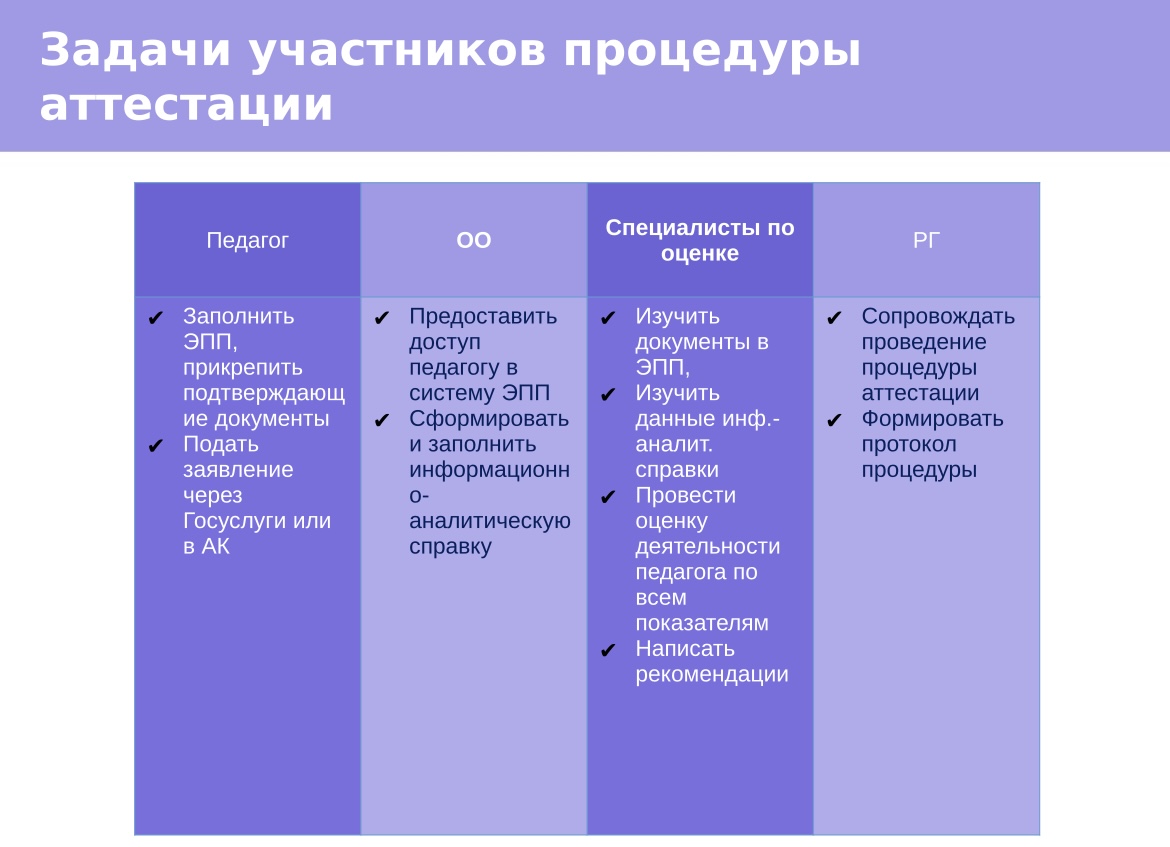 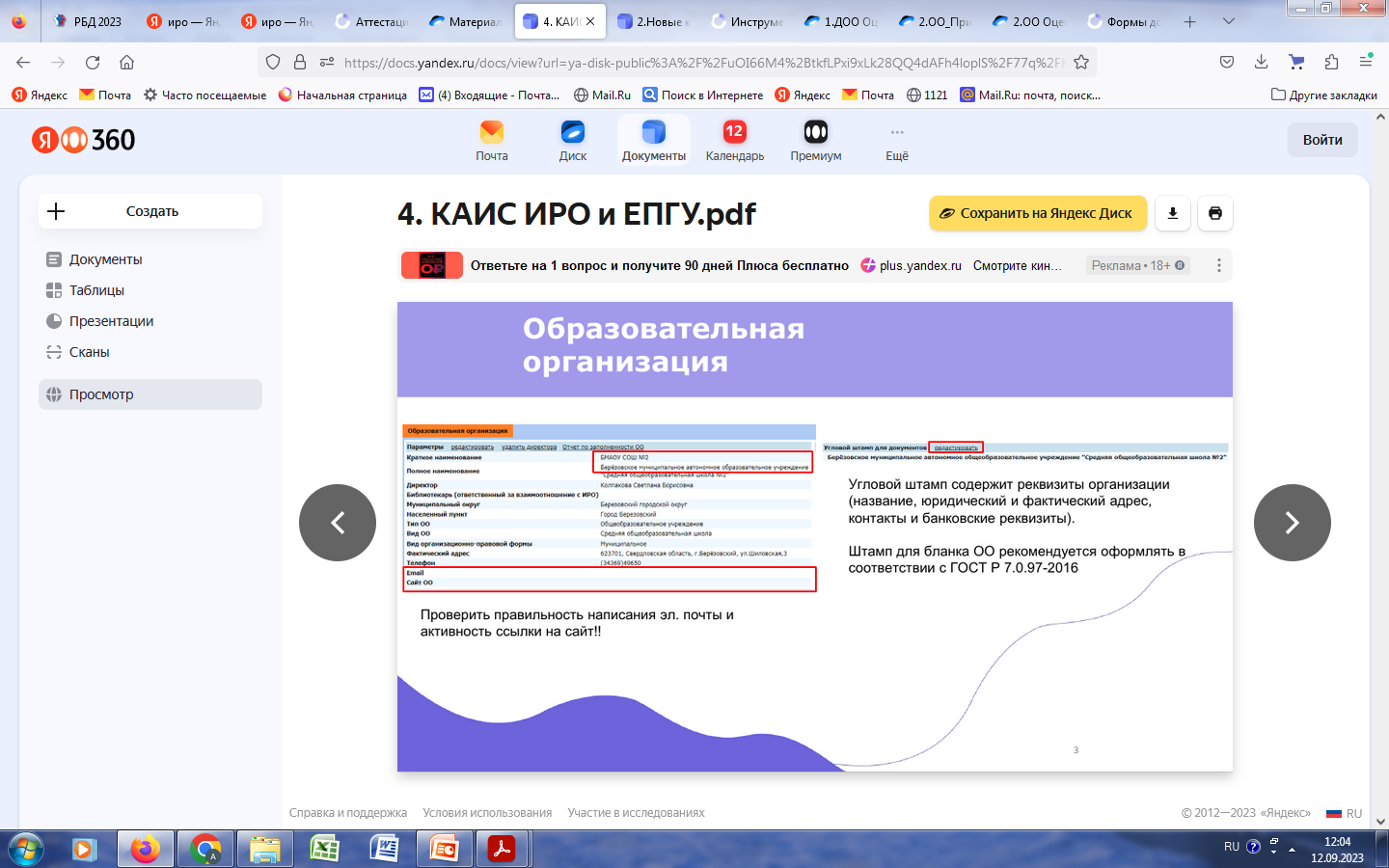 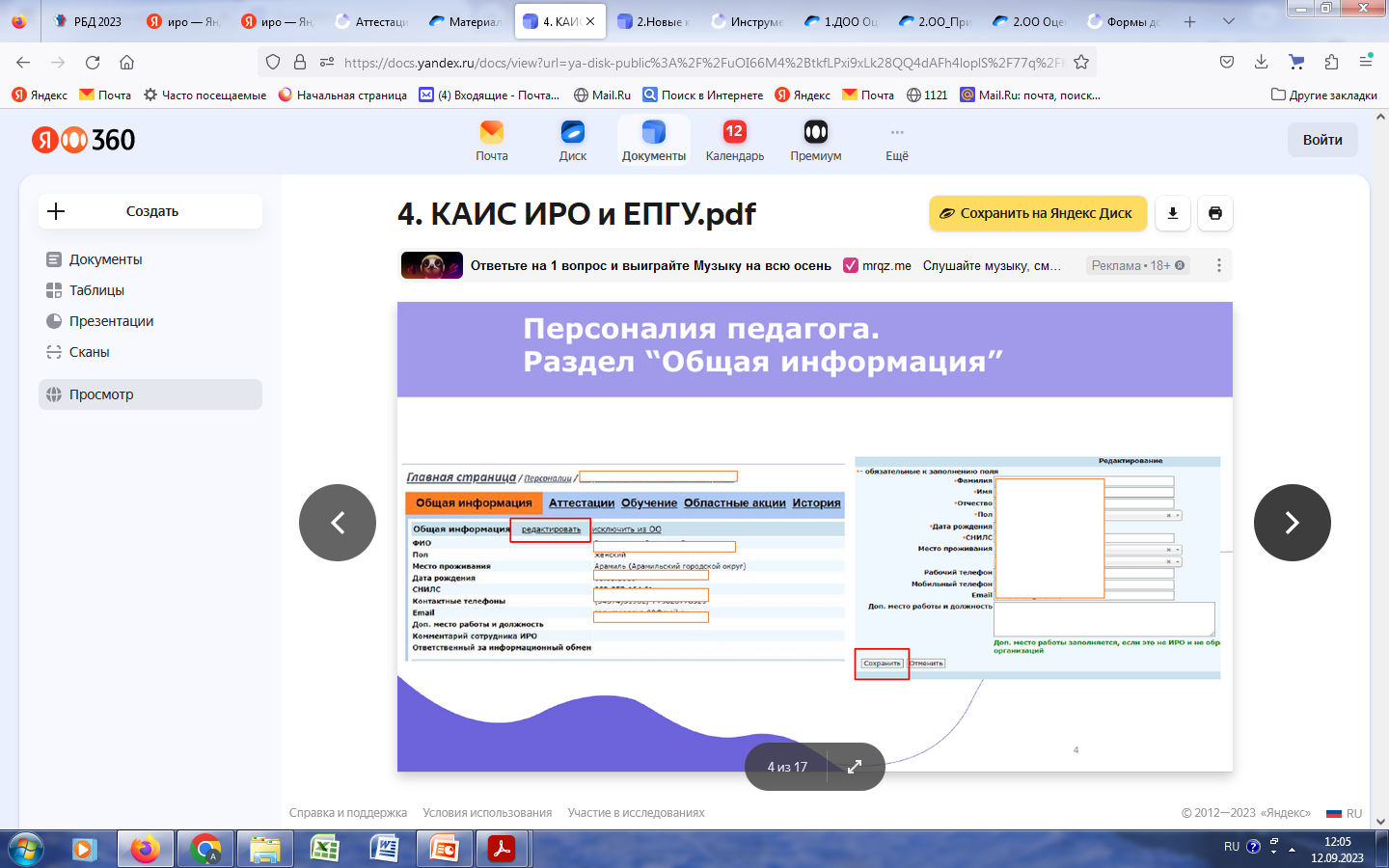 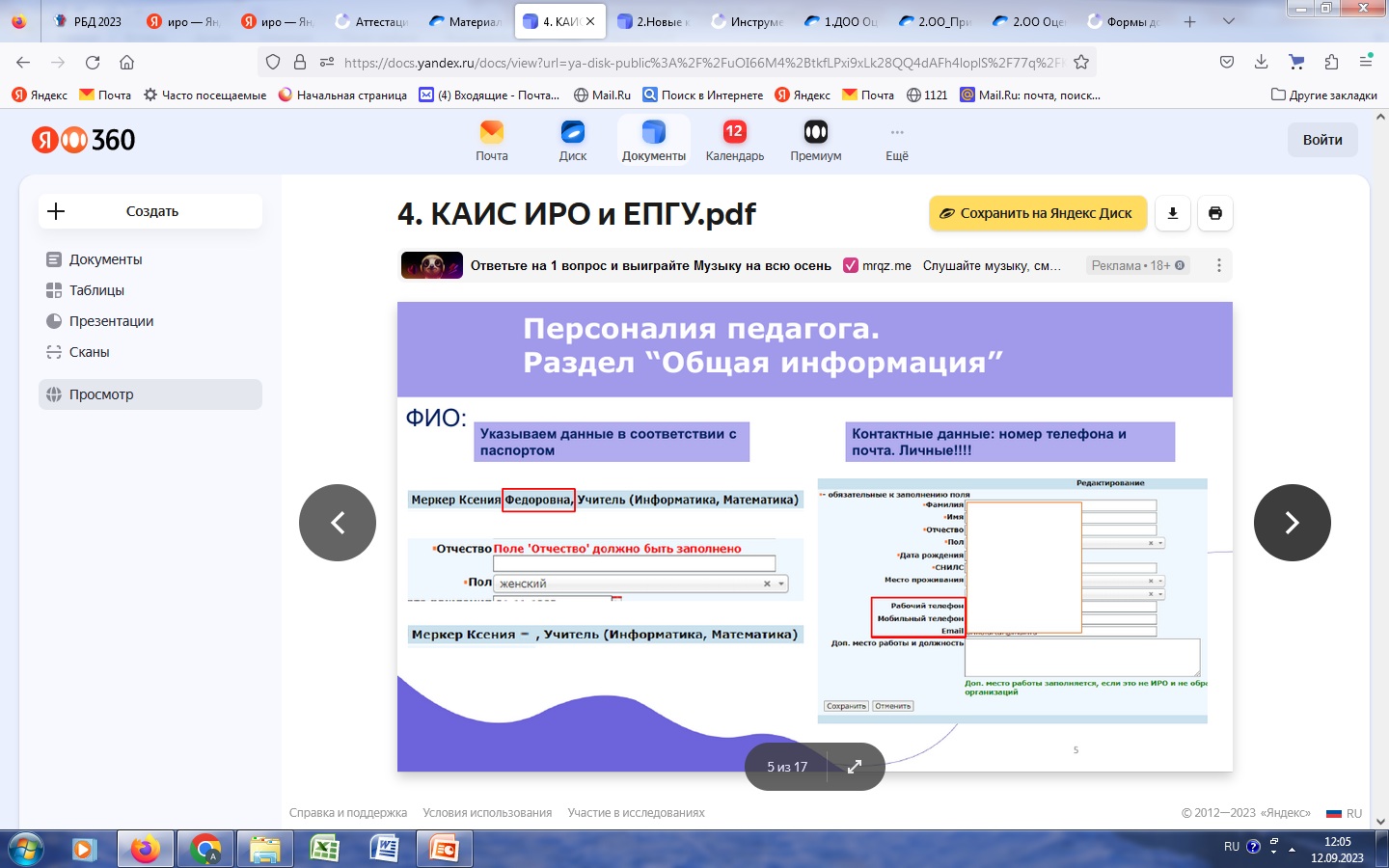 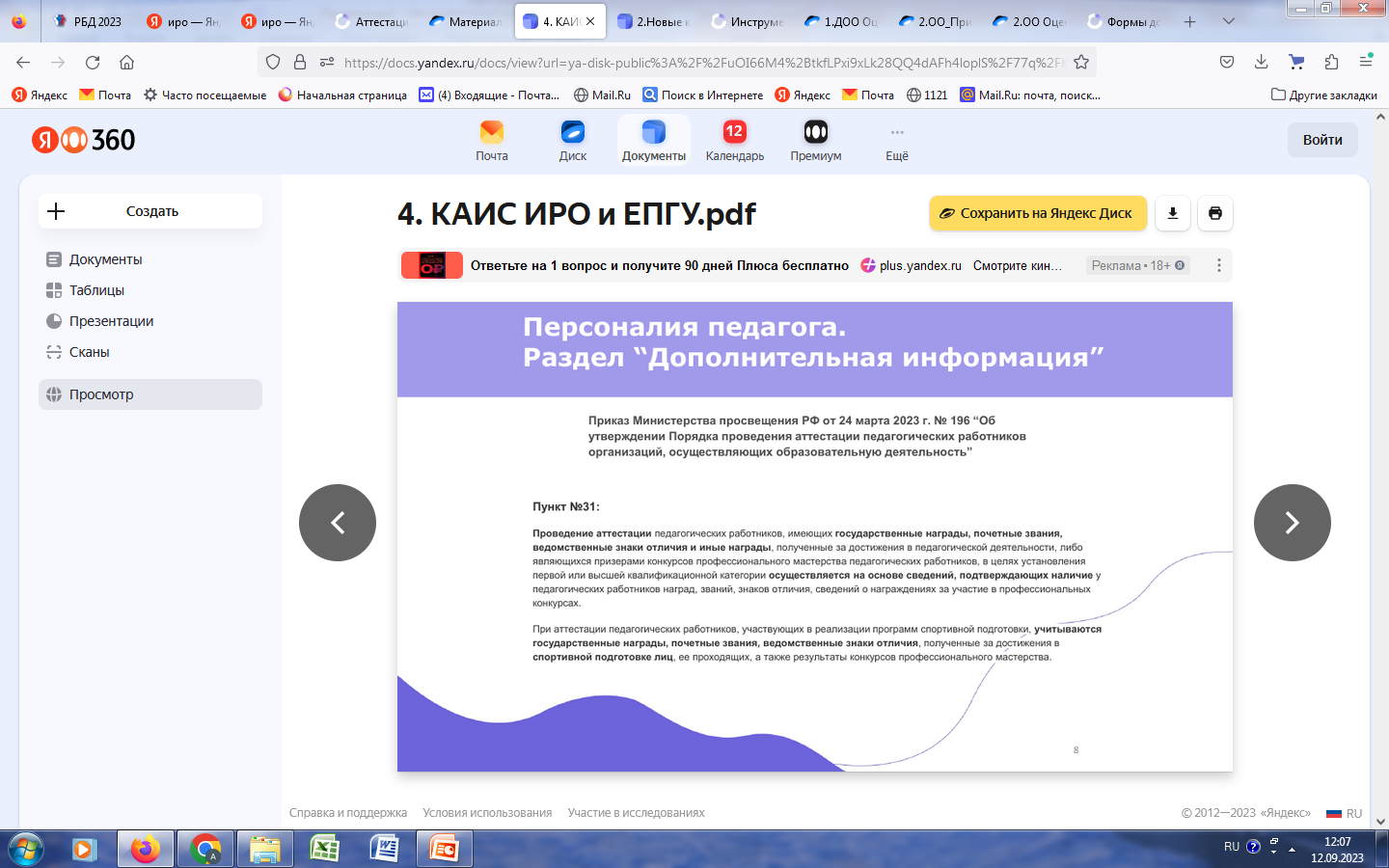 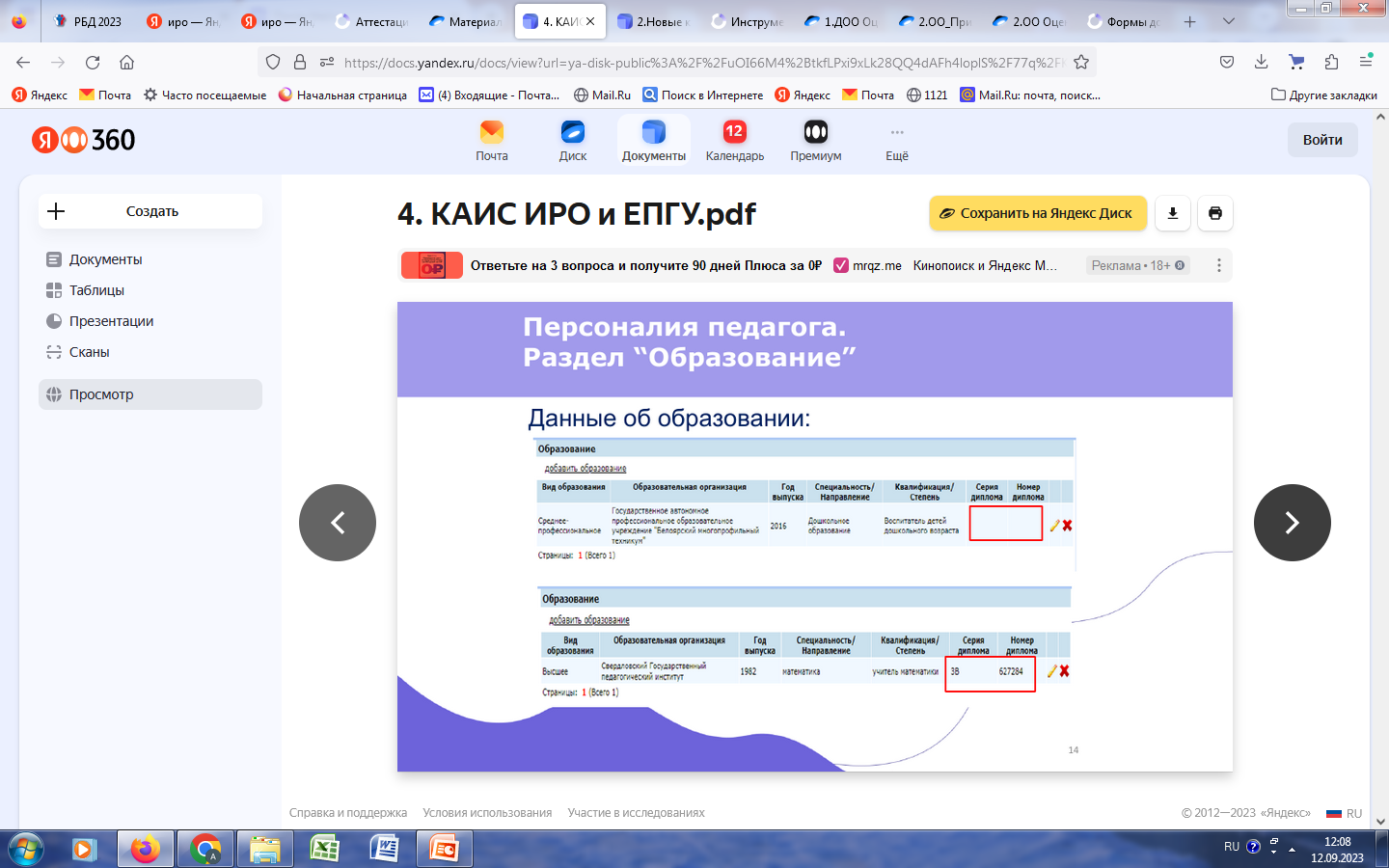 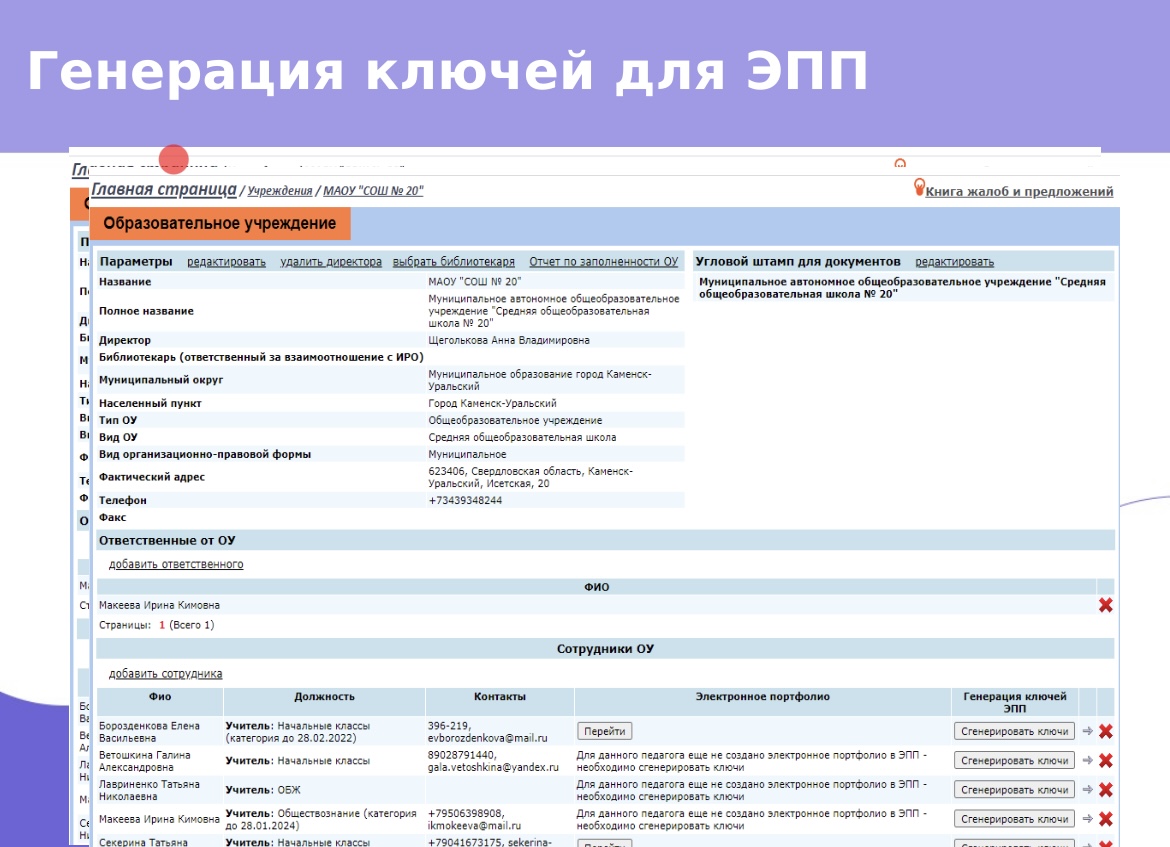 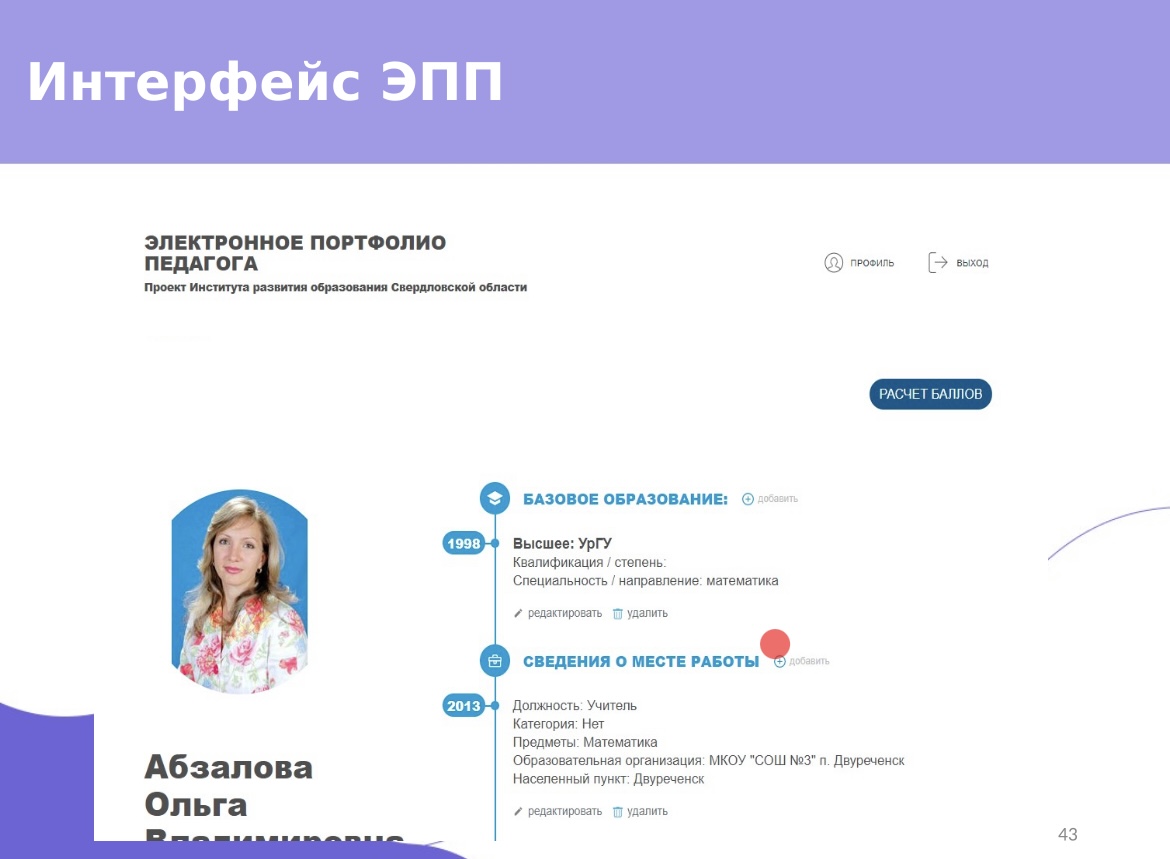 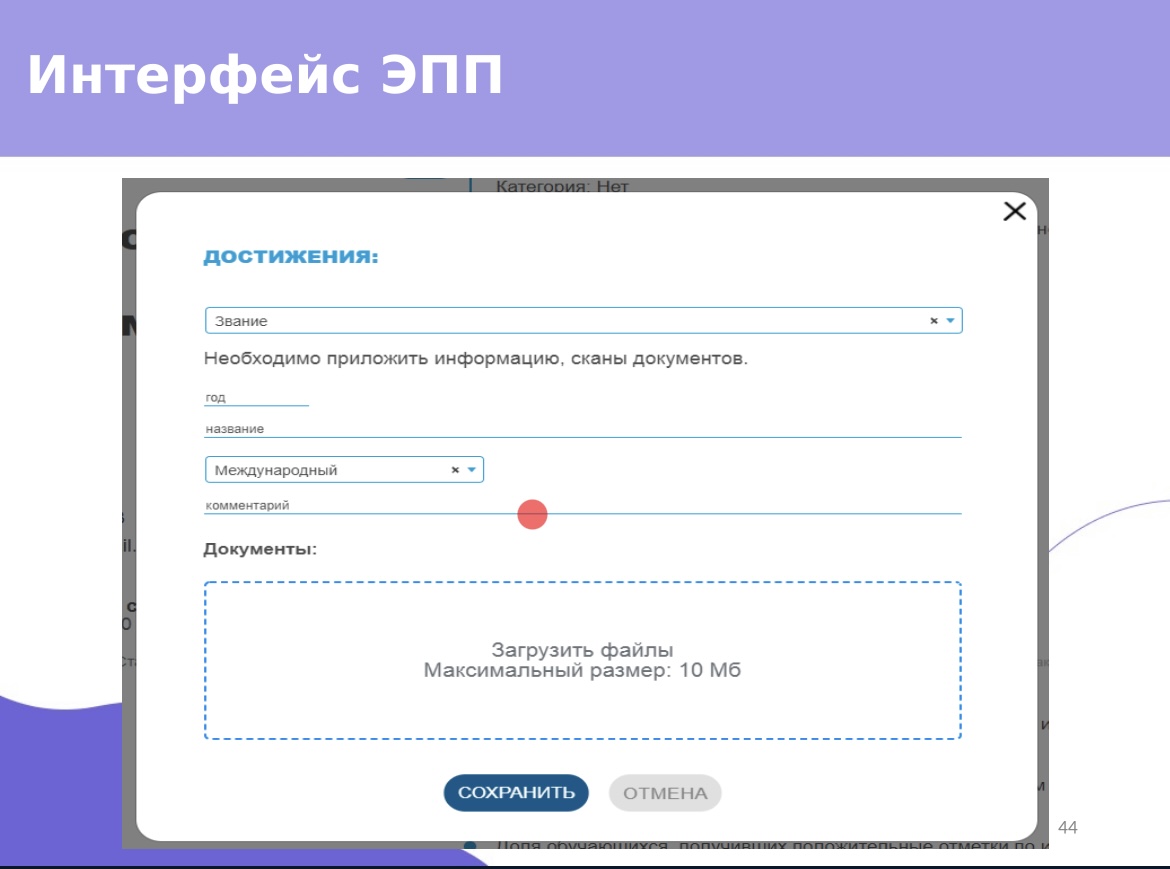 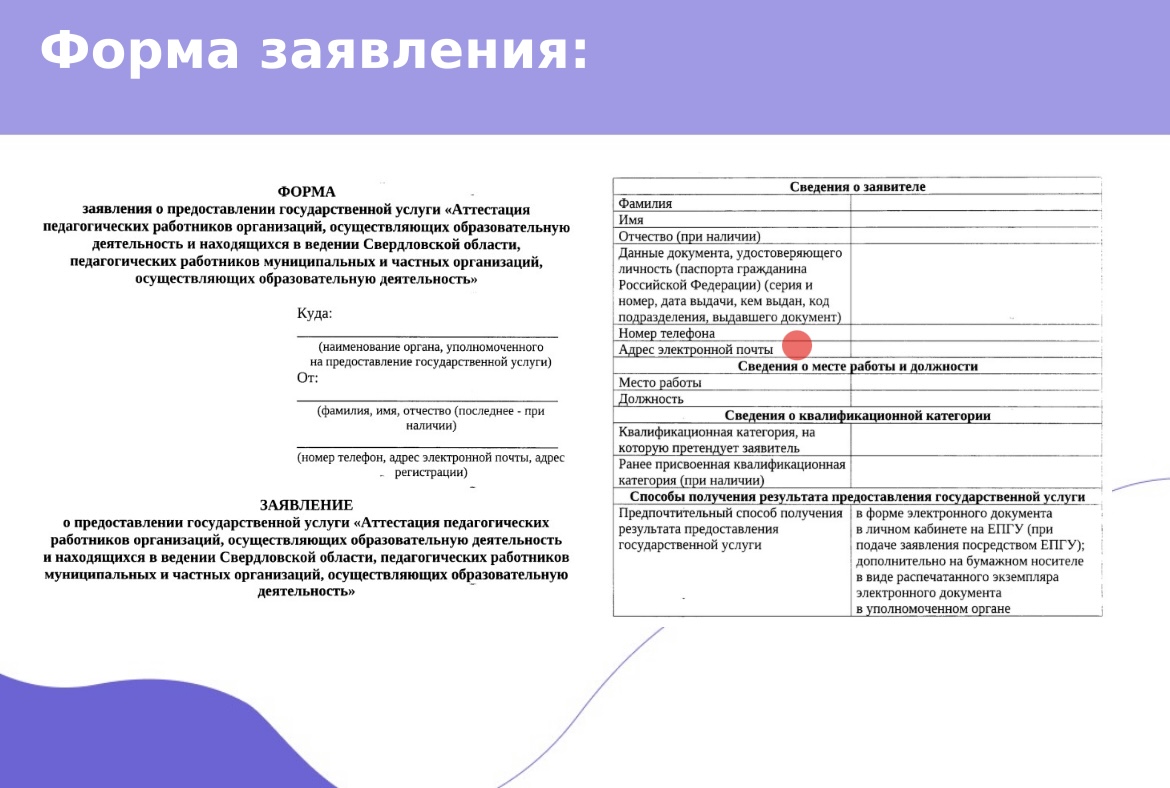 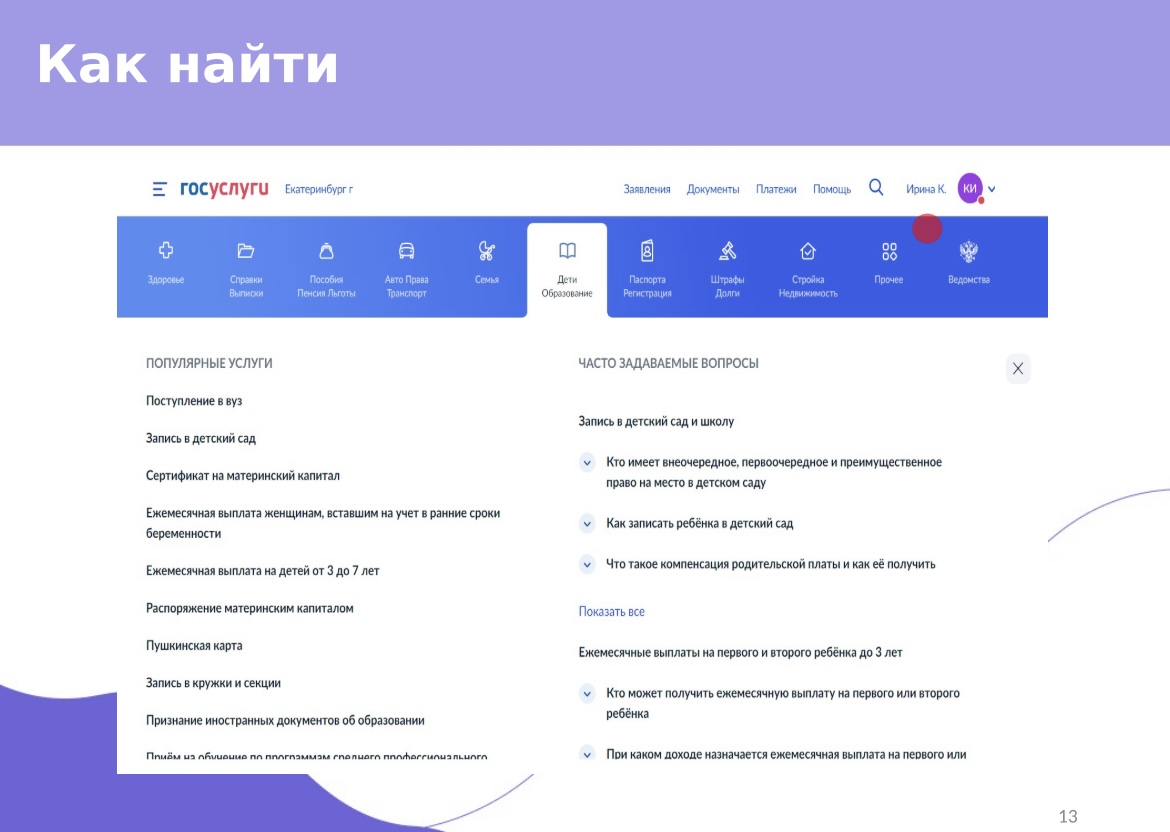 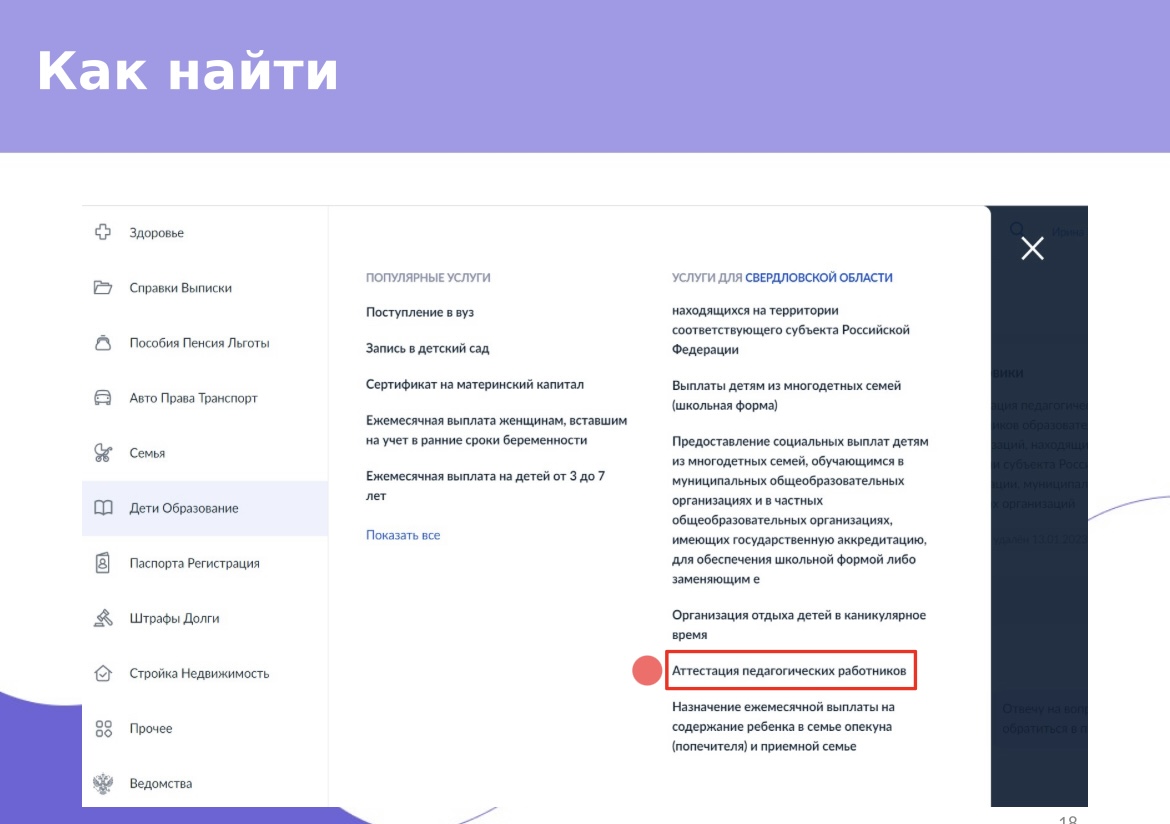 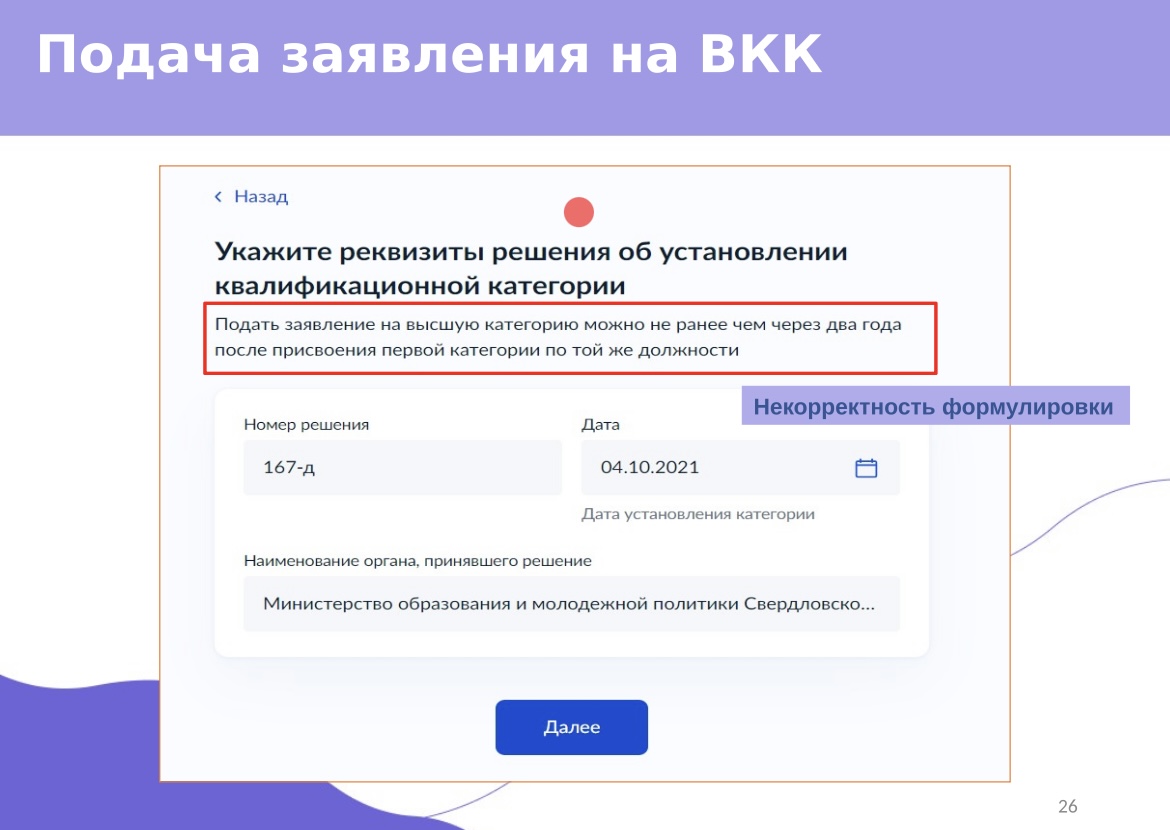 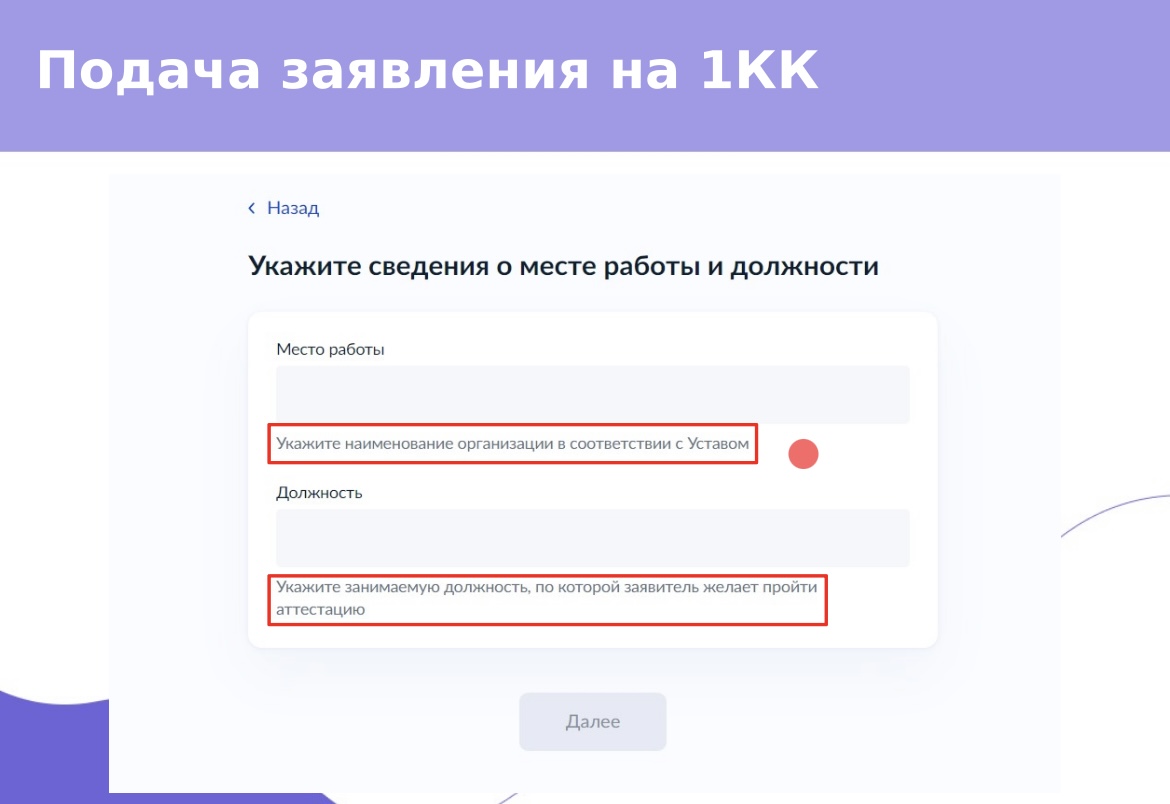 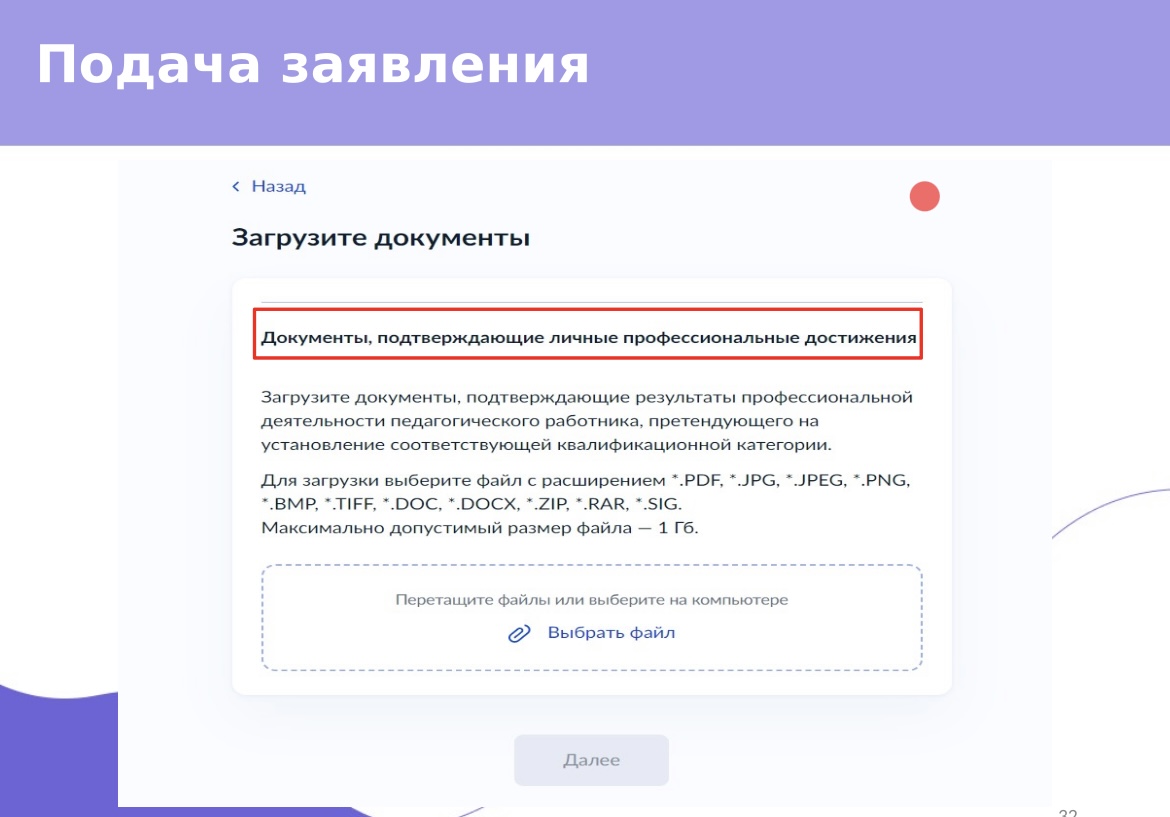 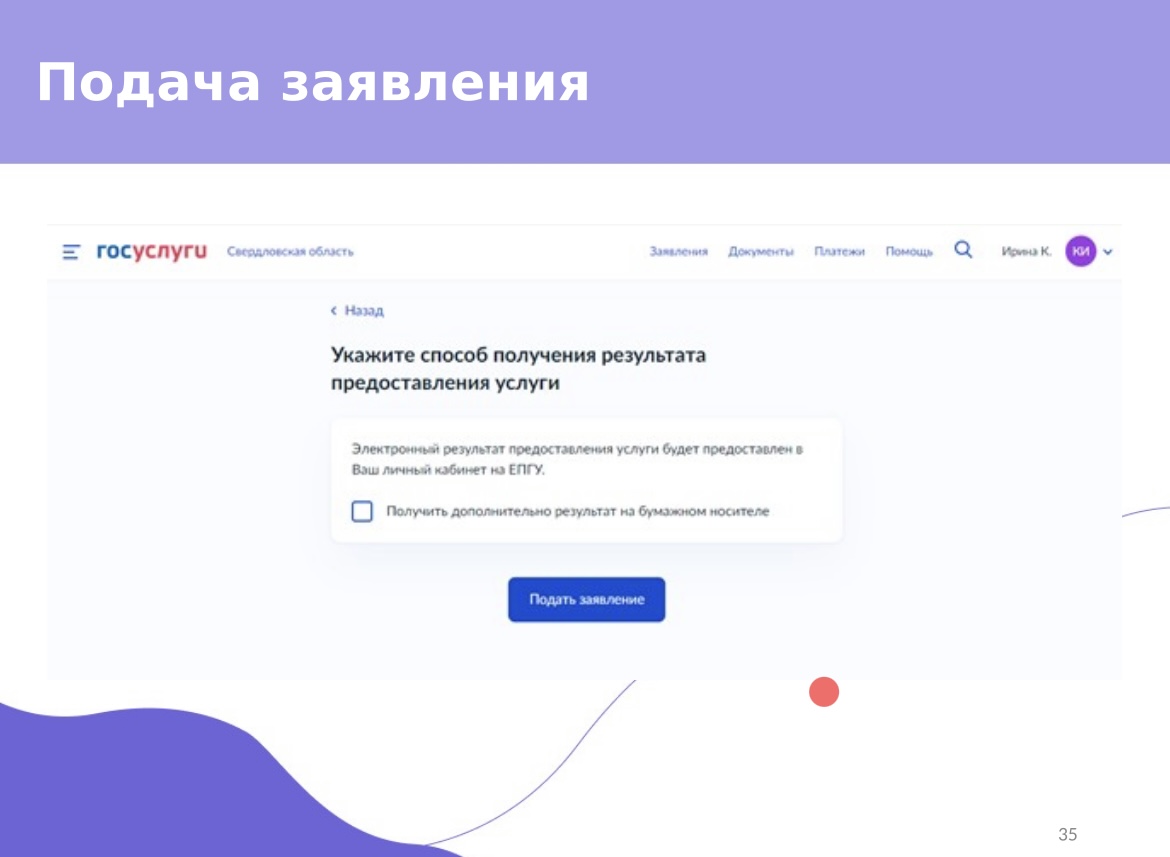 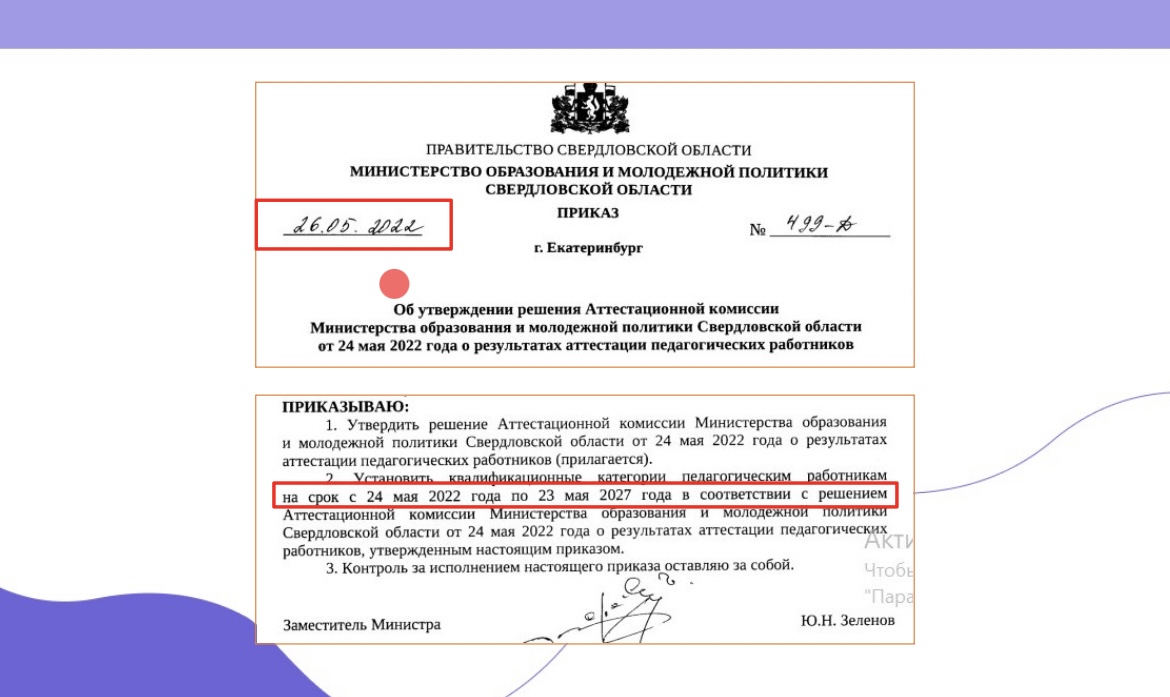 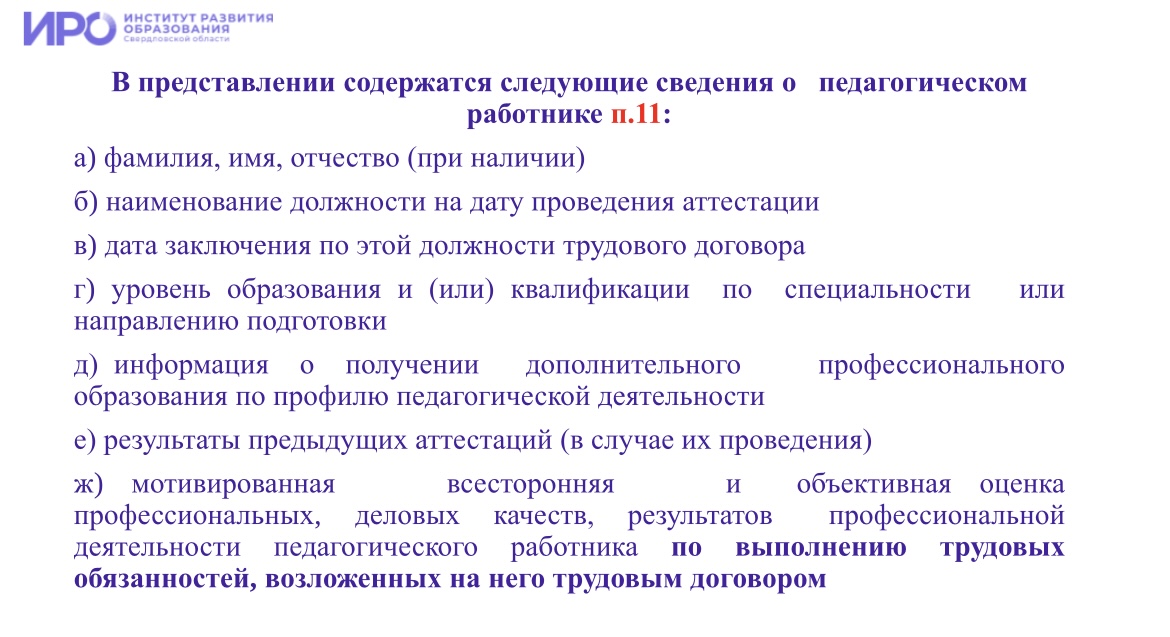 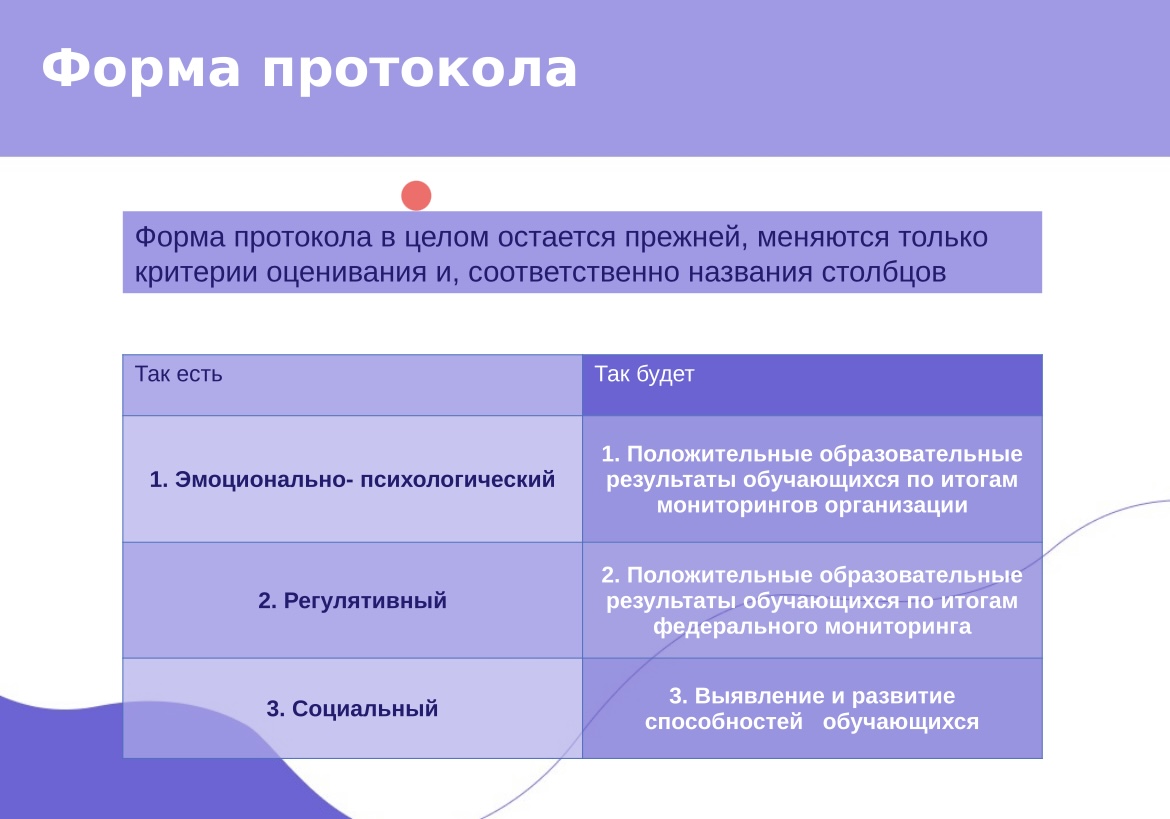 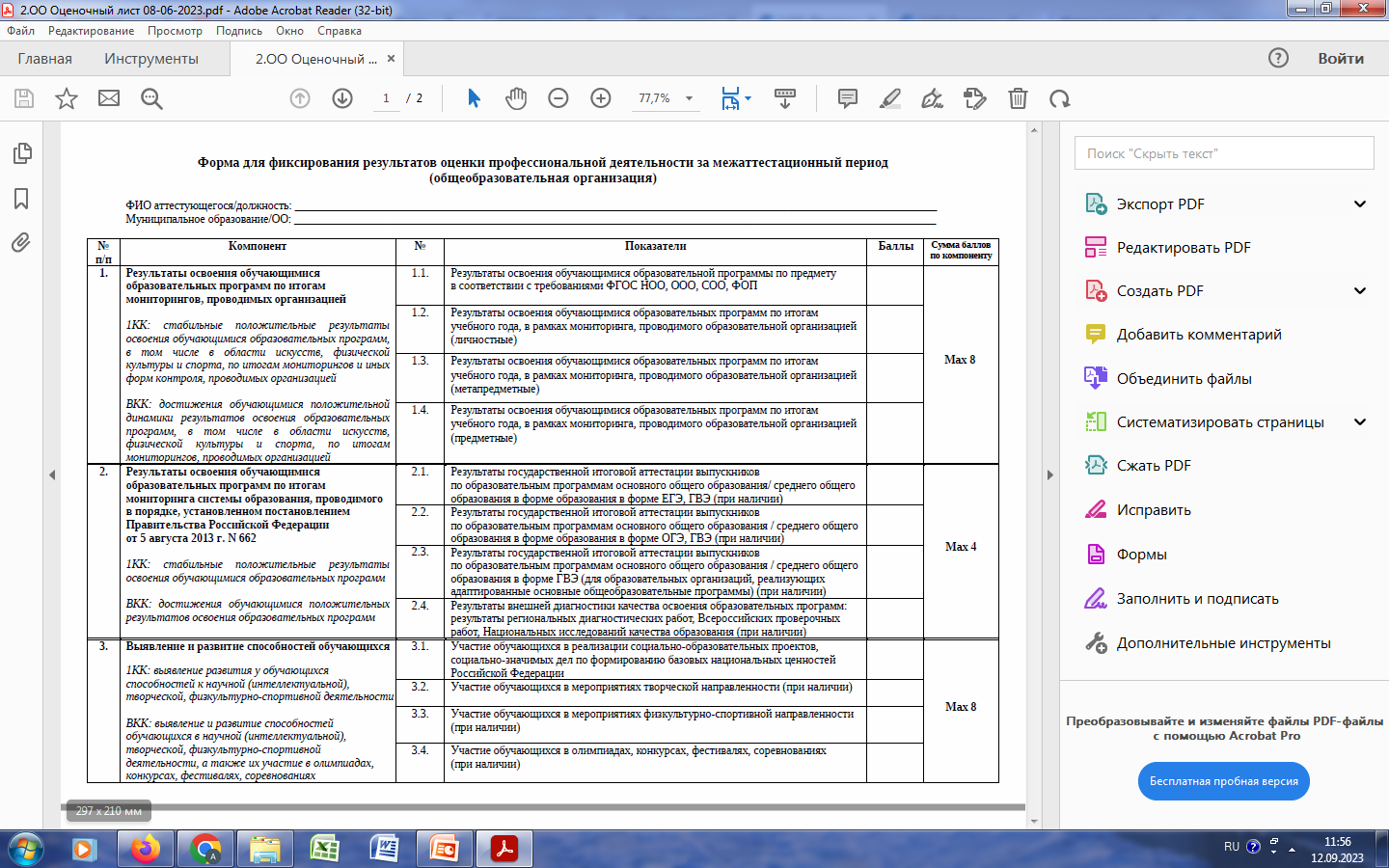 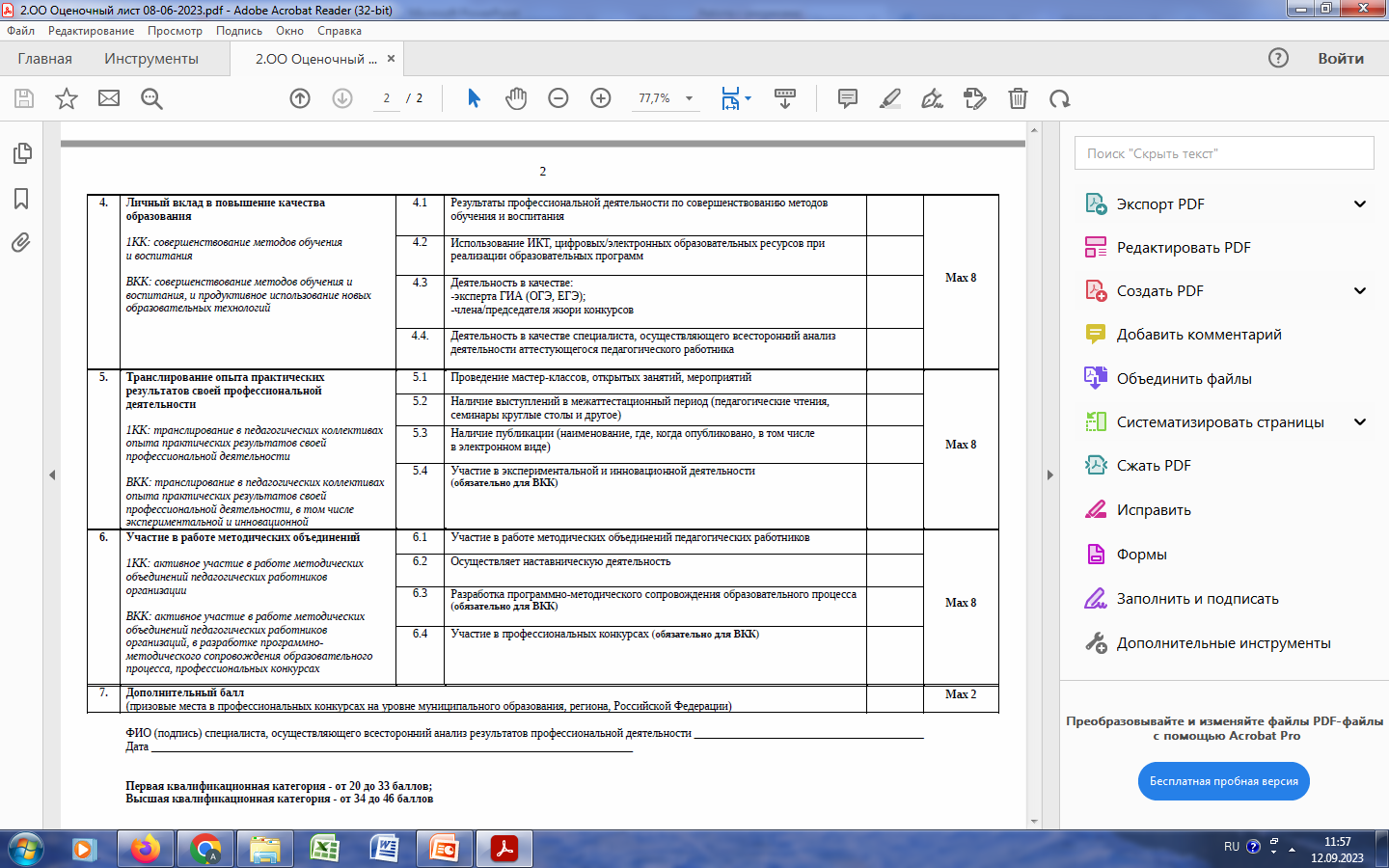 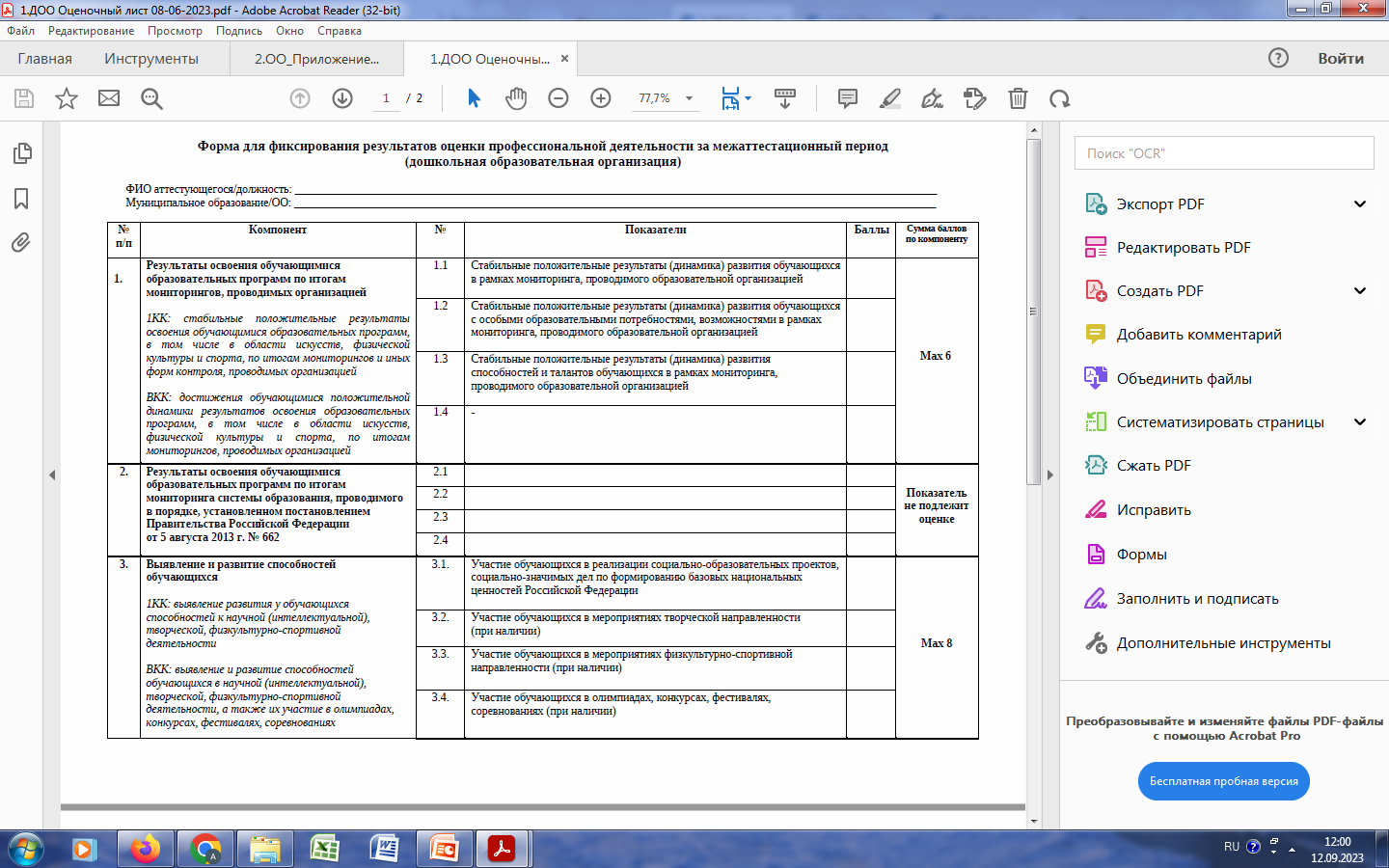 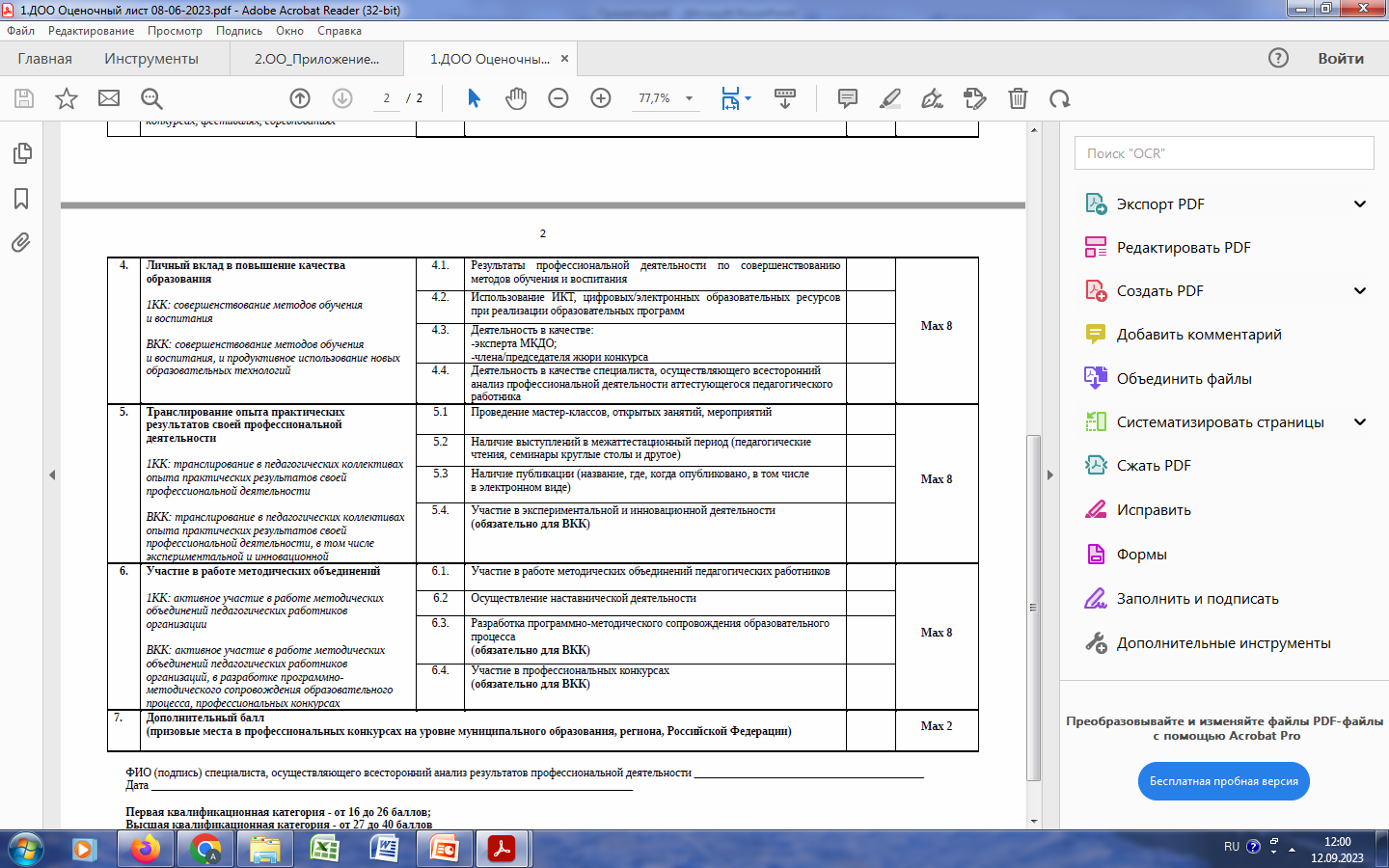 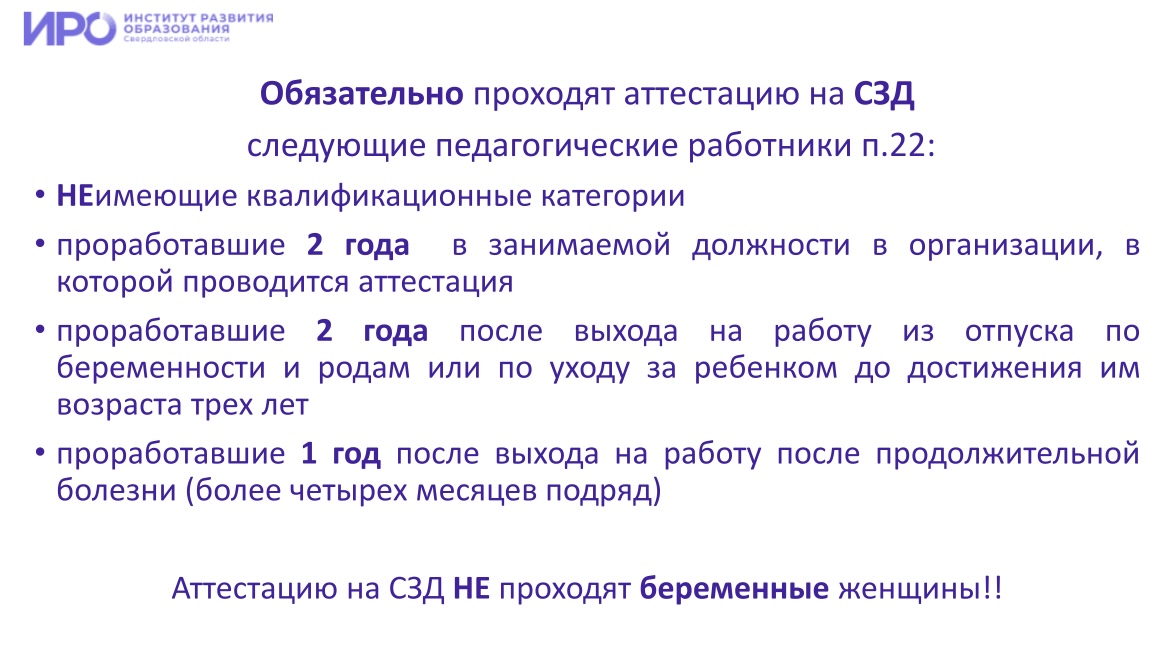 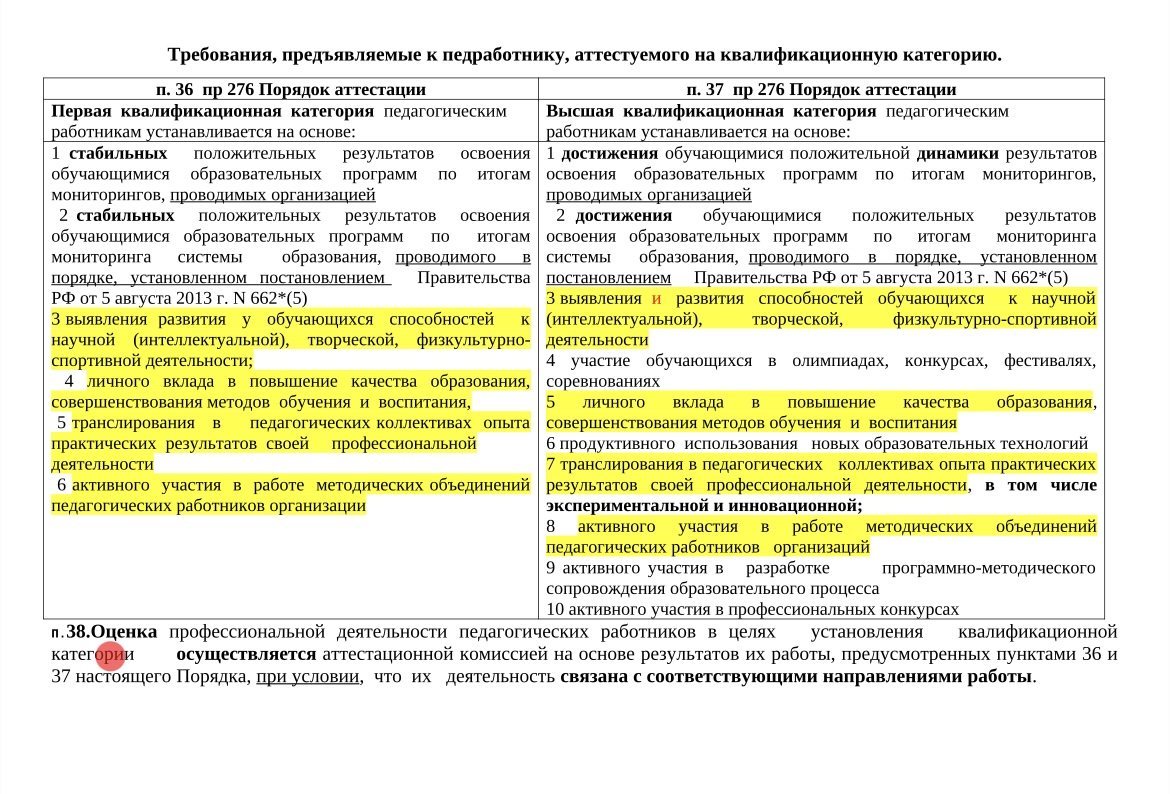 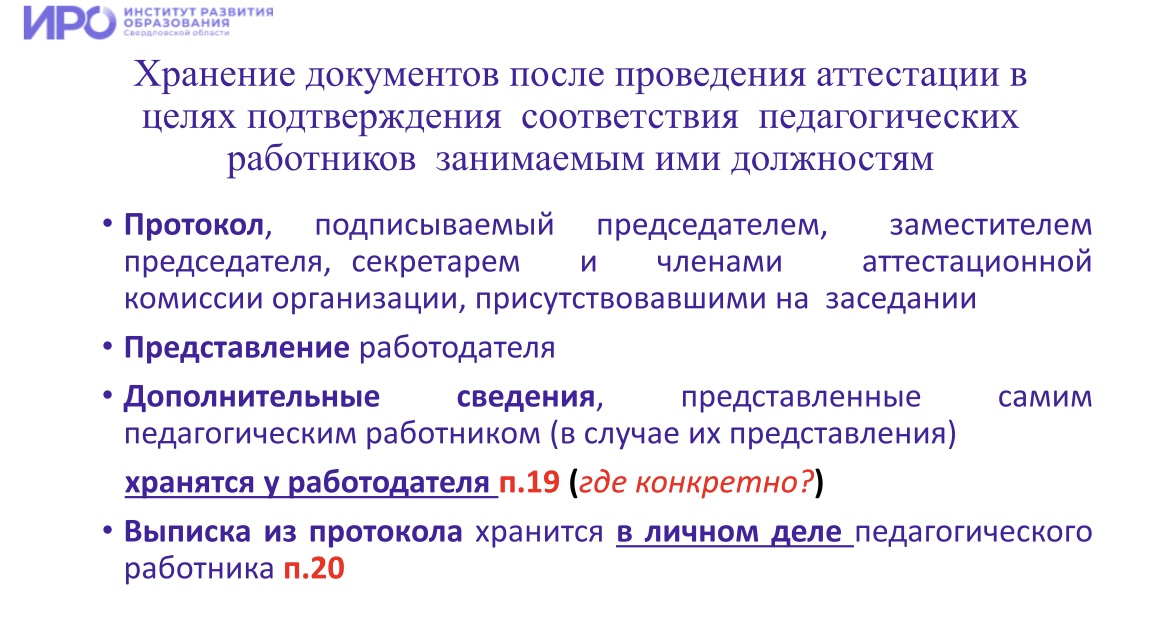 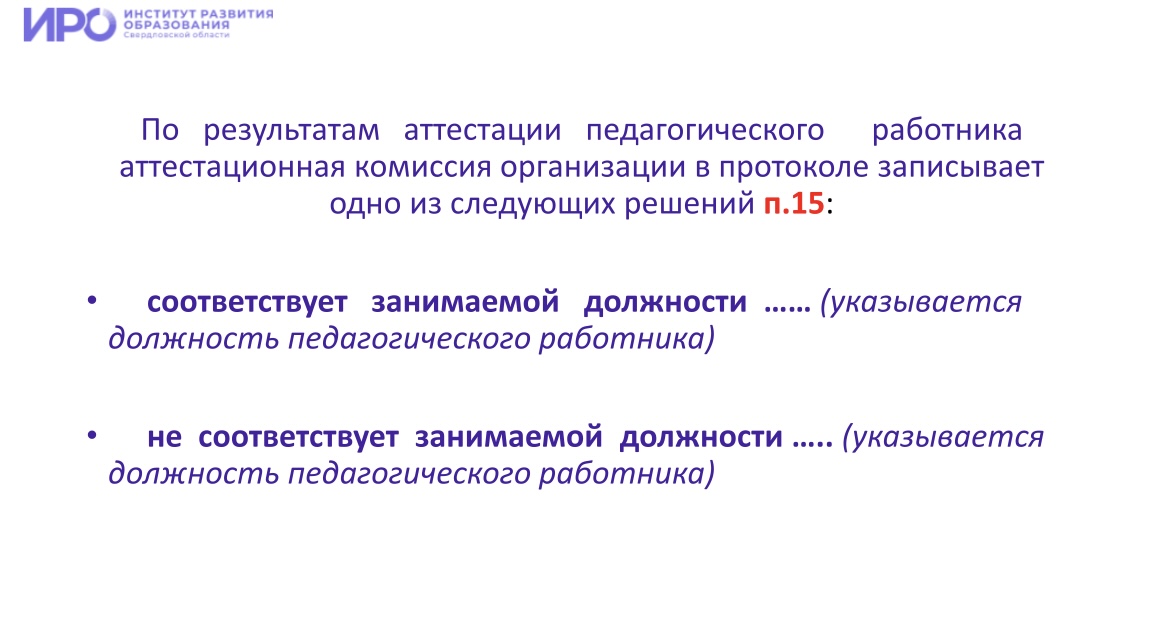 Документы по аттестации педагогов
Сайт ИРО
 раздел институт 
 подраздел  аттестация 
аттестация педагогических работников
Новые правила аттестации